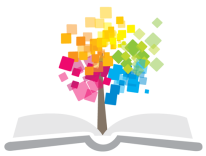 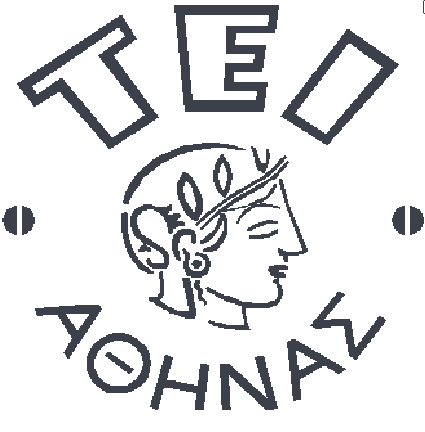 Ανοικτά Ακαδημαϊκά Μαθήματα στο ΤΕΙ Αθήνας
Αρχιτεκτονική εσωτερικών χώρωνΧώροι αναψυχής
Ενότητα 7: Εναλλακτικός τουρισμός vs μαζικού τουρισμού
Διονυσία Φράγκου
Τμήμα ΕΑΔΣΑ
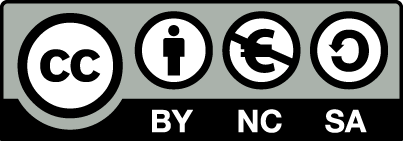 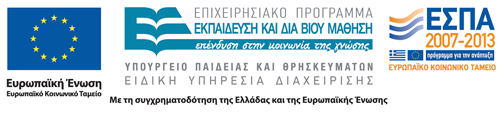 Εναλλακτικός vs μαζικός
Ο εναλλακτικός ή ποιοτικός  και ο μαζικός τουρισμός μπορούν να θεωρηθούν ως «πολικά αντίθετες» έννοιες, με τον εναλλακτικό να εμφανίζεται ως καλός και ο μαζικός ως κακός (Lane 1989, 1991, Pearce 1992).
1
Μαζικός τουρισμός
Όπως έχουν σημειώσει διάφοροι μελετητές (Ανδριώτης 2003α, Andriotis 2000, EC 1993, Romeril 1985b, Vanhove 1997), η πλειοψηφία των αρνητικών συνεπειών της τουριστικής ανάπτυξης προκύπτει από τον μαζικό τουρισμό, γιατί συγκεντρώνει μεγάλο αριθμό τουριστών, απαιτεί επενδύσεις μεγάλης κλίμακας και λιγότερη συμμετοχή της ντόπιας κοινωνίας στην αναπτυξιακή διαδικασία (Andriotis 2002a, Doggart & Doggart 1996, Faulkner 1998).
2
Προβλήματα μαζικού τουρισμού
Ο μαζικός τουρισμός δημιουργεί περισσότερες αρνητικές επιπτώσεις στους τουριστικούς προορισμούς, αφού χαρακτηρίζεται 

από την συγκέντρωση υποδομής και τουριστών στο χώρο και στο χρόνο 

παρουσιάζεται λιγότερο ευαίσθητος απέναντι στους εγχώριους πλουτοπαραγωγικούς πόρους, εξαιτίας του εντατικού τύπου τουριστικής ανάπτυξης και συμπεριφοράς των τουριστών που προσελκύονται από τις φτηνές αγοραστικές επιλογές (Coccossis 1996, Coccosis & Parpairis 1996, Pearce 1989).
3
Άναρχη και ανεξέλεγκτη δόμηση στις Κυκλάδες
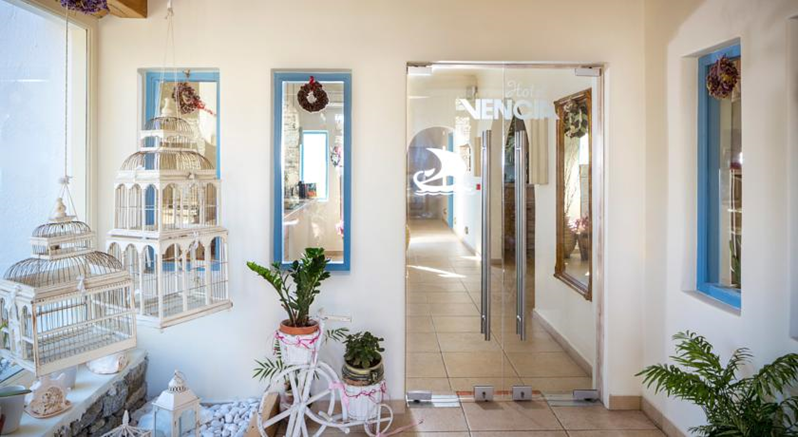 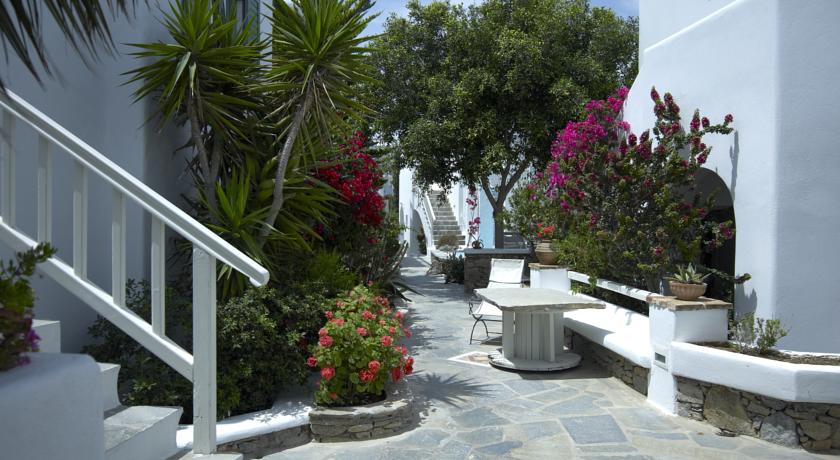 Παραδείγματα  μαζικού τουρισμούυπό την μορφή μεγάλων τουριστικών μονάδων
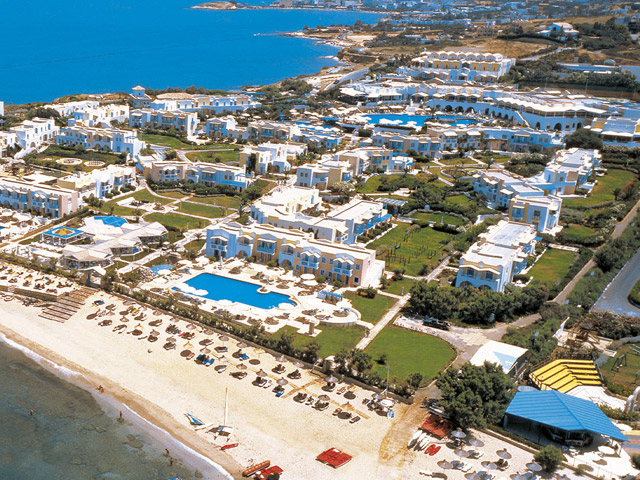 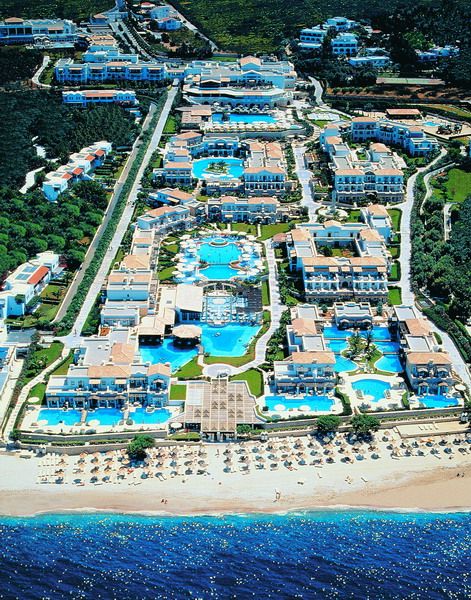 6
Εναλλακτικός τουρισμός
μια καινούρια φιλοσοφία στον τομέα του τουρισμού και περιλαμβάνει όλες τις μορφές τουρισμού, οι οποίες προσελκύουν τουρίστες με ειδικά ενδιαφέροντα. 
Παρουσιάζει τα ακόλουθα χαρακτηριστικά:
προστασία του φυσικού περιβάλλοντος
αποφυγή των κλασσικών τουριστικών προσφορών
διατήρηση των οικοσυστημάτων
αλληλεπίδραση του ανθρώπου με τα πολιτιστικά μνημεία
στήριξη αγροτικών περιοχών 
επίλυση του προβλήματος του εποχιακού τουρισμού
7
Πλεονεκτήματα εναλλακτικού τουρισμού
O εναλλακτικός τουρίστας είναι
 πιο ενεργητικός και 
συμμετέχει σε δραστηριότητες που είναι πιο φιλικές προς το περιβάλλον.
8
Ποιοτική αναβάθμιση
Η ποιοτική αναβάθμιση του Ελληνικού Τουρισμού αποβλέπει:

στην αύξηση των τουριστικών εσόδων

στη διατήρηση και προστασία του φυσικού περιβάλλοντος

στην αποφυγή επέκτασης κοινωνικών προβλημάτων

στη διάσωση και προώθηση του εθνικού πλούτου

στην επιμήκυνση της τουριστικής περιόδου

στην ικανοποίηση των πελατών / τουριστών

στη διασφάλιση τουριστικών αναπτυσσόμενων περιοχών και

στην άμβλυνση του μαζικού "φθηνού" τουρισμού.
9
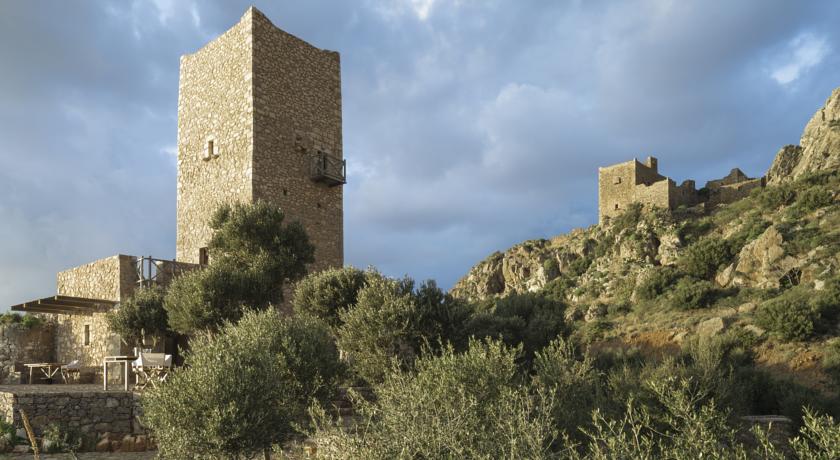 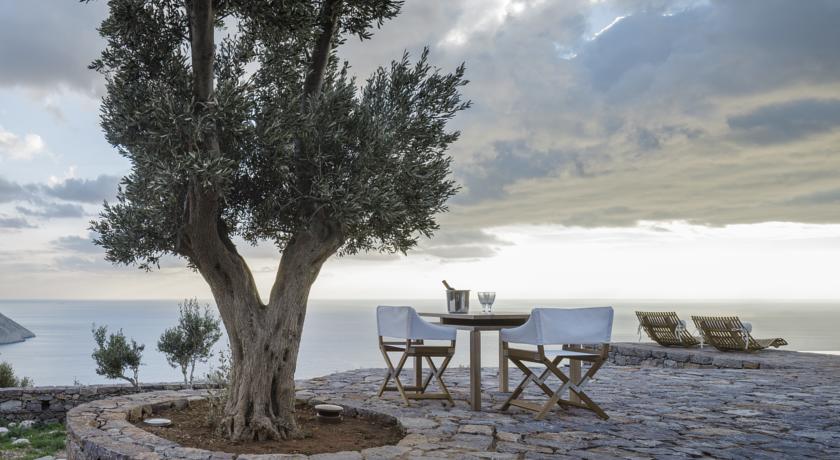 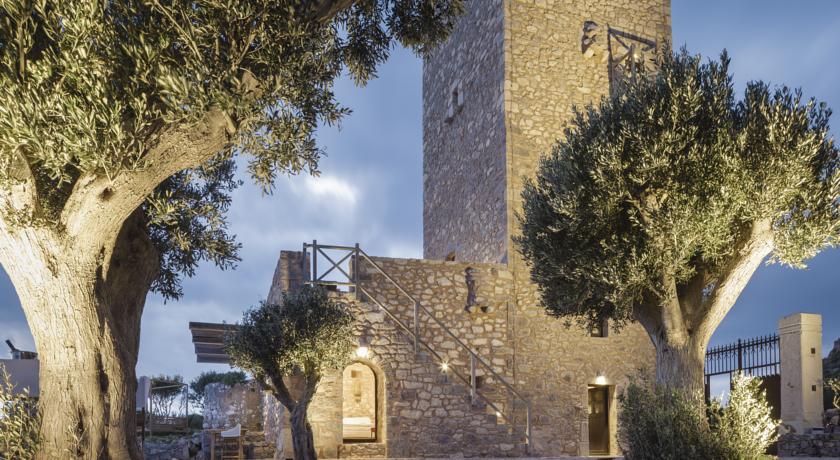 Πελοπόννησος Μάνη, Ξενώνας Tainaron Blue Retreat
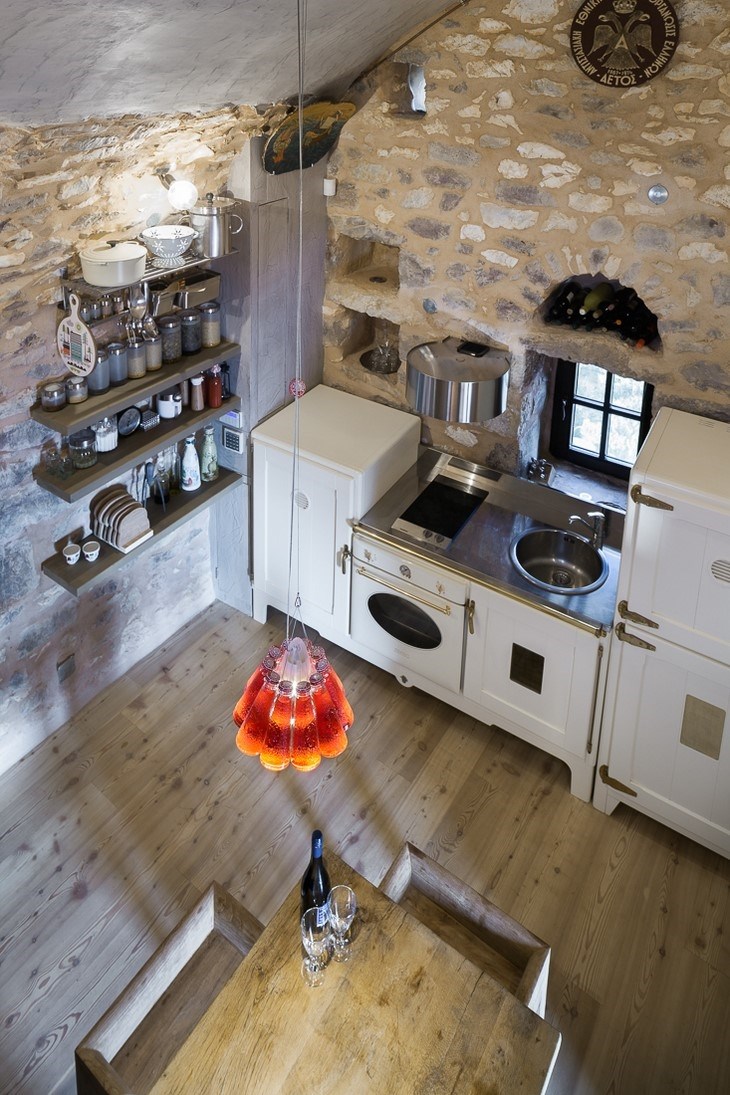 Ξενώνας Tainaron Blue Retreat 
εσωτερικοί χώροι
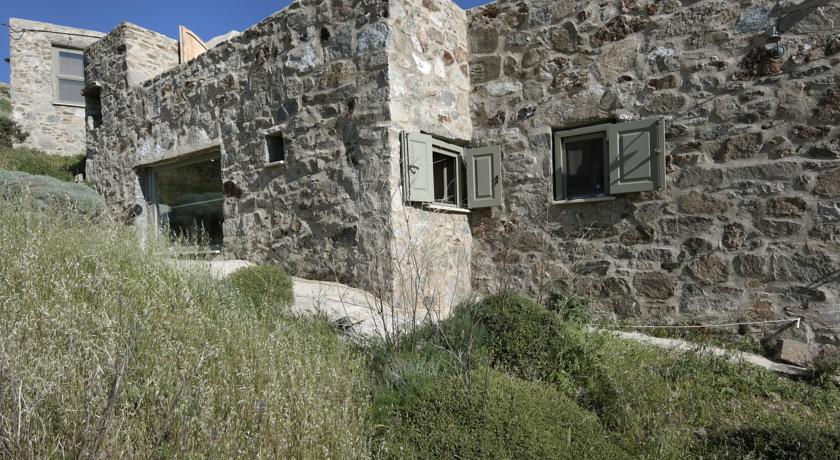 Κυκλάδες Σέριφος, Villa Vagia
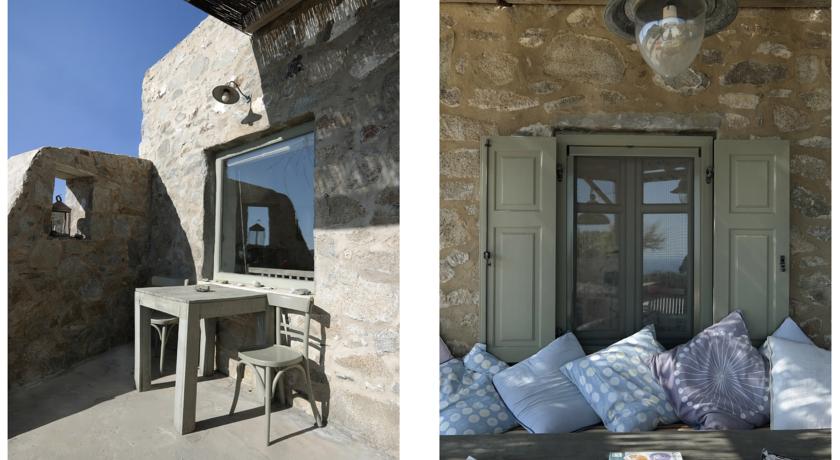 Κυκλάδες Σέριφος, Villa Vagia
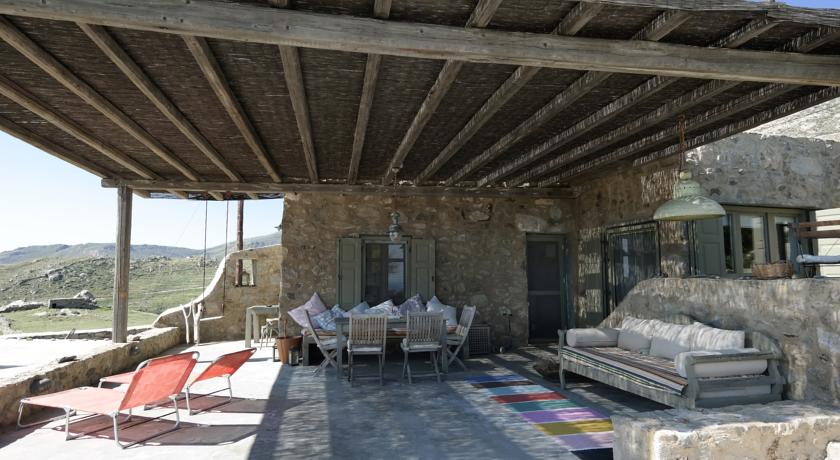 Κυκλάδες Σέριφος, Villa Vagia
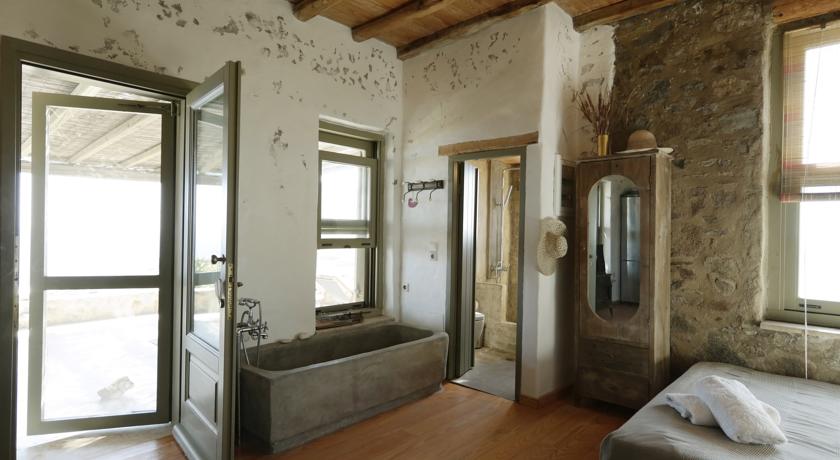 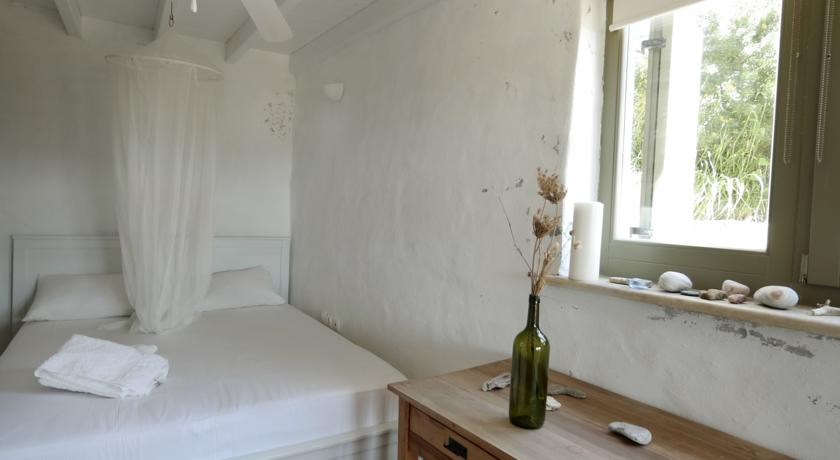 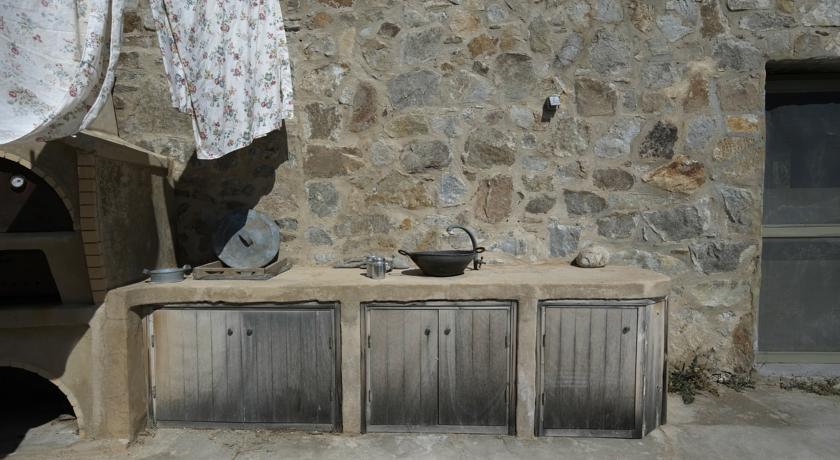 Κυκλάδες Σέριφος, Villa Vagia
Τέλος Ενότητας
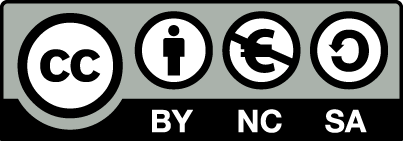 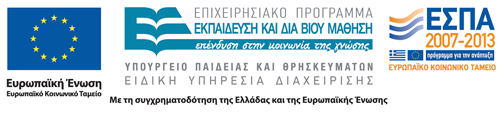 Σημειώματα
Σημείωμα Αναφοράς
Copyright Τεχνολογικό Εκπαιδευτικό Ίδρυμα Αθήνας, Διονυσία Φράγκου 2014. Διονυσία Φράγκου. «Αρχιτεκτονική εσωτερικών χώρωνΧώροι αναψυχής. Ενότητα 7: Εναλλακτικός τουρισμός vs μαζικού τουρισμού». Έκδοση: 1.0. Αθήνα 2014. Διαθέσιμο από τη δικτυακή διεύθυνση: ocp.teiath.gr.
Σημείωμα Αδειοδότησης
Το παρόν υλικό διατίθεται με τους όρους της άδειας χρήσης Creative Commons Αναφορά, Μη Εμπορική Χρήση Παρόμοια Διανομή 4.0 [1] ή μεταγενέστερη, Διεθνής Έκδοση.   Εξαιρούνται τα αυτοτελή έργα τρίτων π.χ. φωτογραφίες, διαγράμματα κ.λ.π.,  τα οποία εμπεριέχονται σε αυτό και τα οποία αναφέρονται μαζί με τους όρους χρήσης τους στο «Σημείωμα Χρήσης Έργων Τρίτων».
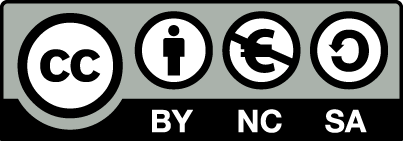 [1] http://creativecommons.org/licenses/by-nc-sa/4.0/ 

Ως Μη Εμπορική ορίζεται η χρήση:
που δεν περιλαμβάνει άμεσο ή έμμεσο οικονομικό όφελος από την χρήση του έργου, για το διανομέα του έργου και αδειοδόχο
που δεν περιλαμβάνει οικονομική συναλλαγή ως προϋπόθεση για τη χρήση ή πρόσβαση στο έργο
που δεν προσπορίζει στο διανομέα του έργου και αδειοδόχο έμμεσο οικονομικό όφελος (π.χ. διαφημίσεις) από την προβολή του έργου σε διαδικτυακό τόπο

Ο δικαιούχος μπορεί να παρέχει στον αδειοδόχο ξεχωριστή άδεια να χρησιμοποιεί το έργο για εμπορική χρήση, εφόσον αυτό του ζητηθεί.
Διατήρηση Σημειωμάτων
Οποιαδήποτε αναπαραγωγή ή διασκευή του υλικού θα πρέπει να συμπεριλαμβάνει:
το Σημείωμα Αναφοράς
το Σημείωμα Αδειοδότησης
τη δήλωση Διατήρησης Σημειωμάτων
το Σημείωμα Χρήσης Έργων Τρίτων (εφόσον υπάρχει)
μαζί με τους συνοδευόμενους υπερσυνδέσμους.
Χρηματοδότηση
Το παρόν εκπαιδευτικό υλικό έχει αναπτυχθεί στo πλαίσιo του εκπαιδευτικού έργου του διδάσκοντα.
Το έργο «Ανοικτά Ακαδημαϊκά Μαθήματα στο ΤΕΙ Αθηνών» έχει χρηματοδοτήσει μόνο την αναδιαμόρφωση του εκπαιδευτικού υλικού. 
Το έργο υλοποιείται στο πλαίσιο του Επιχειρησιακού Προγράμματος «Εκπαίδευση και Δια Βίου Μάθηση» και συγχρηματοδοτείται από την Ευρωπαϊκή Ένωση (Ευρωπαϊκό Κοινωνικό Ταμείο) και από εθνικούς πόρους.
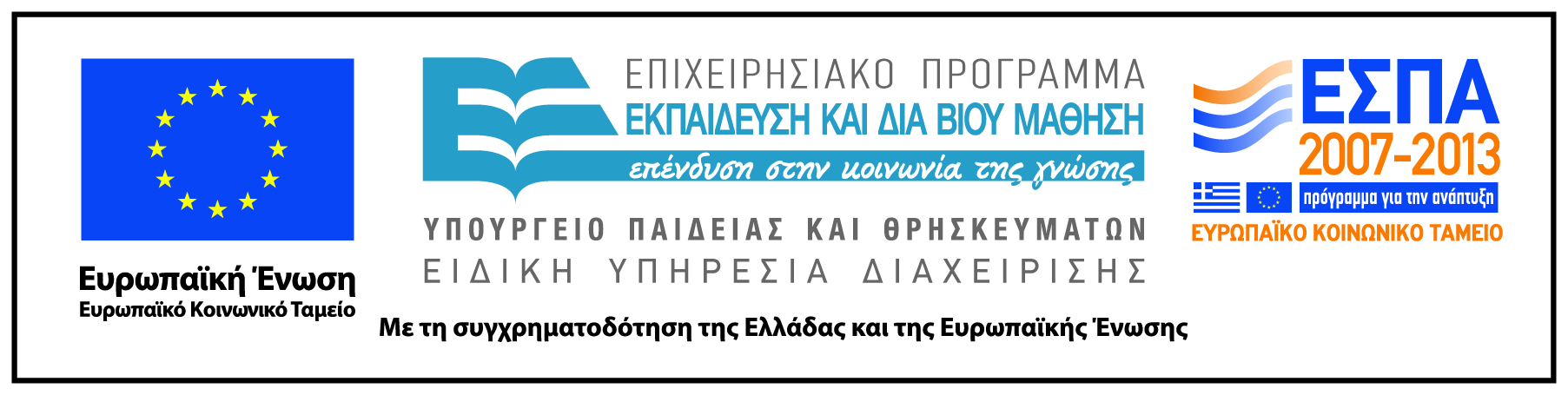